Придніпровський навчально-виховний комплекс 
“Дошкільний навчальний заклад-загальноосвітня школа І-ІІІ ступенів”
Чорнобаївської районної ради Черкаської області
Природоохоронна акція
ЗБЕРЕЖЕМО ПРИРОДУ 
ЗАРАДИ МАЙБУТНЬОГО
Підготував 
учень 10 класу
Пронік Костянтин
Людино! Схаменись! Стихійні сміттєзвалища – загроза для планети.
Допомагаємо прибрати наш спільний дім!
Чисто не там, де прибирають, а там, де не смітять!
Маленький куточок природи прибрано – це тільки початок.
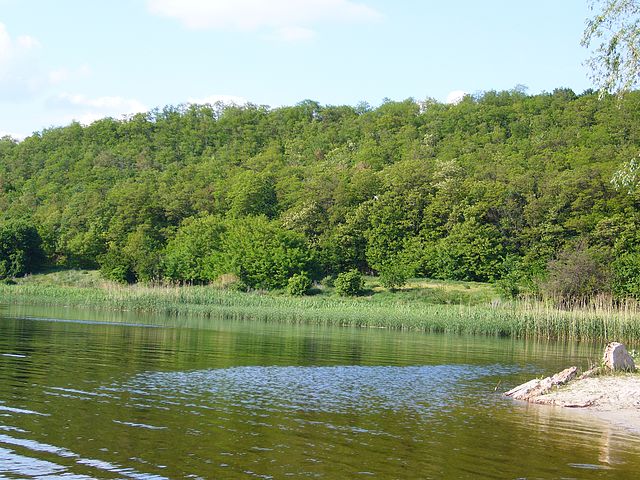 Збережімо прекрасні безкраї простори 
майбутнім  поколінням!